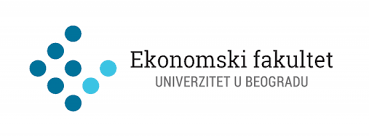 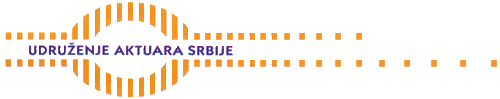 Tehnološka revolucija i njen uticaj na izbor kanala prodaje usluga osiguranja
Prof. dr Evica Petrović
evica.petrovic@eknfak.ni.ac.rs
Doc. dr Jelena Z. Stanković
jelenas@eknfak.ni.ac.rs
UVODNE NAPOMENE
Rast konkurencije, koji pojačava uticaj globalizacije tržišta, i sve kraći životni ciklus proizvoda ističe više nego ikada značaj prodaje.
 Tehničke i tehnološke inovacije i modernizacija dovele su do pojave novih kanala prodaje, koji su omogućili da poslovni poduhvati brže i uz niže troškove dobiju potvrdu na tržištu.
 Preduzeća u EU su putem e-trgovine, kao modela e-poslovanja, dopunjujući konvencionalne aktivnosti prodaje, u 2017. godini ostvarila dobitak od preko EUR 530 milijardi. 
 Prema statističkim podacima svako peto preduzeće u EU ostvaruje deo prodaje putem e-trgovine, što im obezbeđuje do 17% ukupnog dobitka. 
 Stopa rasta e-trgovanja je dvocifena i stabilna već pet godina unazad. 
 Međutim, specifičnosti usluge osiguranja dodatno apostrofiraju značaj problematike prodaje.
Premija osiguranja po kanalima prodaje tokom 2016. godine u državama Evrope
Izvor: Insurance Europe (2016). European Insurance in Figures, 2016 data. 
NBS (2016). Insurance Sector in Serbia – Report for 2016
DIREKTNA ONLINE PRODAJA USLUGA OSIGURANJA
Uvođenje novih kanala distribucije posledica je rasprostranjenosti IT.
 Informacione tehnologije ne samo da su pružile podršku i olakšale prodaju usluga osiguranja, već su se nametnule kao nezavisni samoodrživi prodajni kanal.
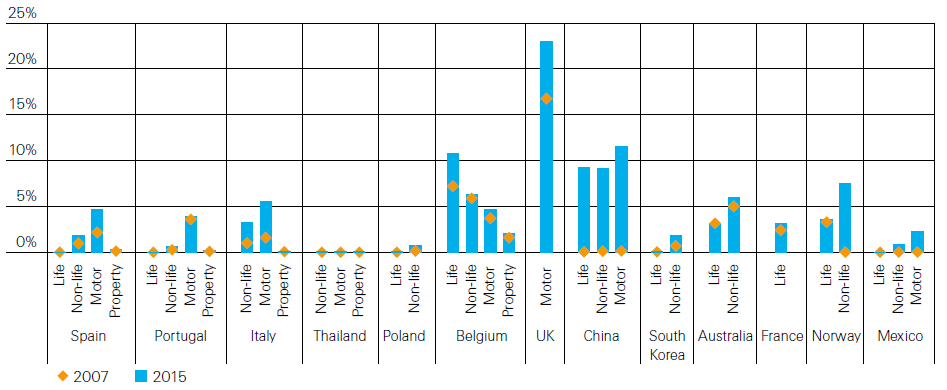 Izvor: Swiss Re (2017). World insurance in 2016: the China growth engine steams ahead. Sigma.
UVOĐENJE E-TRGOVANJA U OSIGURANJU
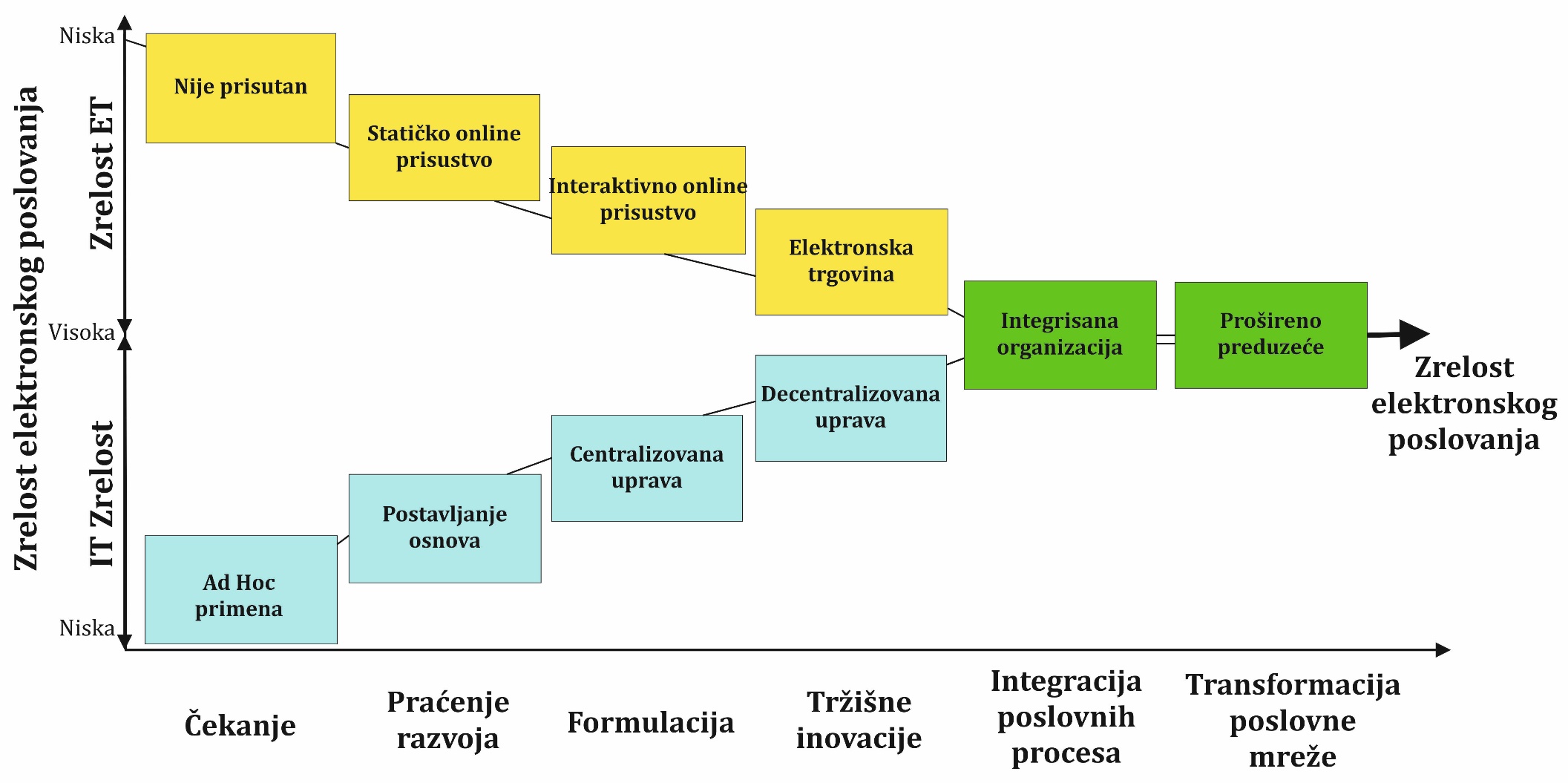 Online usluge društava za osiguranje u Republici Srbiji
DETERMINANTE PRIHVATANJA E-TRGOVANJA U OSIGURANJU
Teorijske i empirijske studije su pokazale da je TOE (engl. Technological, Organizational and Environmental) okvir koristan analitički alat za proučavanje determinanti prihvatanja e-poslovanja, kao i drugih različitih tipova IT inovacija. TOE okvir sagledava tri aspekta poslovanja preduzeća, koja mogu uticati na prihvatanje i implementaciju tehnoloških inovacija, i to:
 tehnološki aspekt – obuhvata interne tehnologije koje preduzeće već koristi, kao i eksterne, nove tehnologije čiju primenu razmatra;
 organizacioni aspekt – odnosi se na organizaciju preduzeća i to: obim poslovanja, veličinu preduzeća i menadžment strukturu, i
 okruženje – odnosi se na karakteristike industrije i odnose sa partnerima, konkurentima i državom.
 Koristeći opisani okvir i logit analizu nad panel podacima 16 društava za osiguranje, koja su u periodu 2015-2017. godine poslovala na teritoriji Republike Srbije, utvrđene su determinante prihvatanja e-trgovanja.
ODREĐIVANJE DETERMINANTI PRIHVATANJA             E-TRGOVANJA U OSIGURANJU U REPUBLICI SRBIJI
Definisanje determinanti
Izvor: Narodna banka Srbije
REZULTATI PRIMENJENOG LOGIT MODELA
Kako e-trgovanje zamagljuje razlike između “malih” i “velikih” osiguravača, ali takođe i “malih” i “velikih” osiguranika, može se zaključiti da je konkurencija između društava za osiguranje osnovna determinanta prihvatanja e-trgovanja. S obzirom na nivo premija ostvaren ovim kanalom prodaje u Republici Srbiji, društva za osiguranje koriste e-trgovanje kako bi  uvećala konkurentsku prednost.
STANJE E-TRGOVANJA U OSIGURANJU
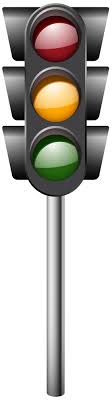 Poverenje
Obrazovanje, digitalne kompetencije
Telekomunikaciona infrastruktura, razvijenost IT industrije, unapređen sistem bezgotovinskog plaćanja, regulativa
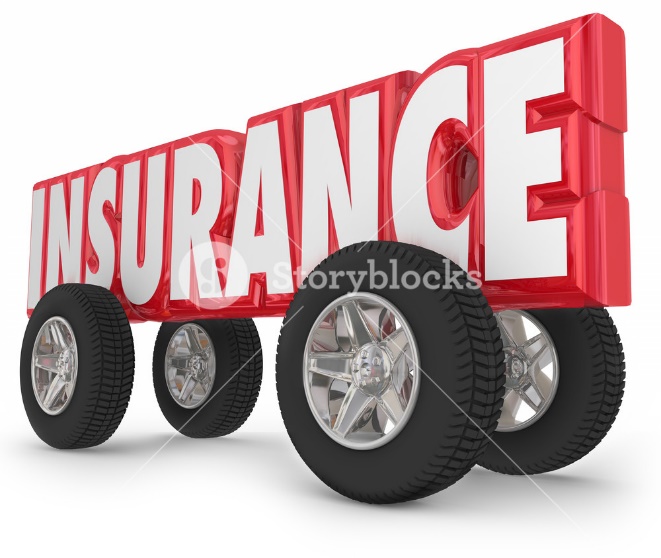